الشغل والآلات البسيطة
1
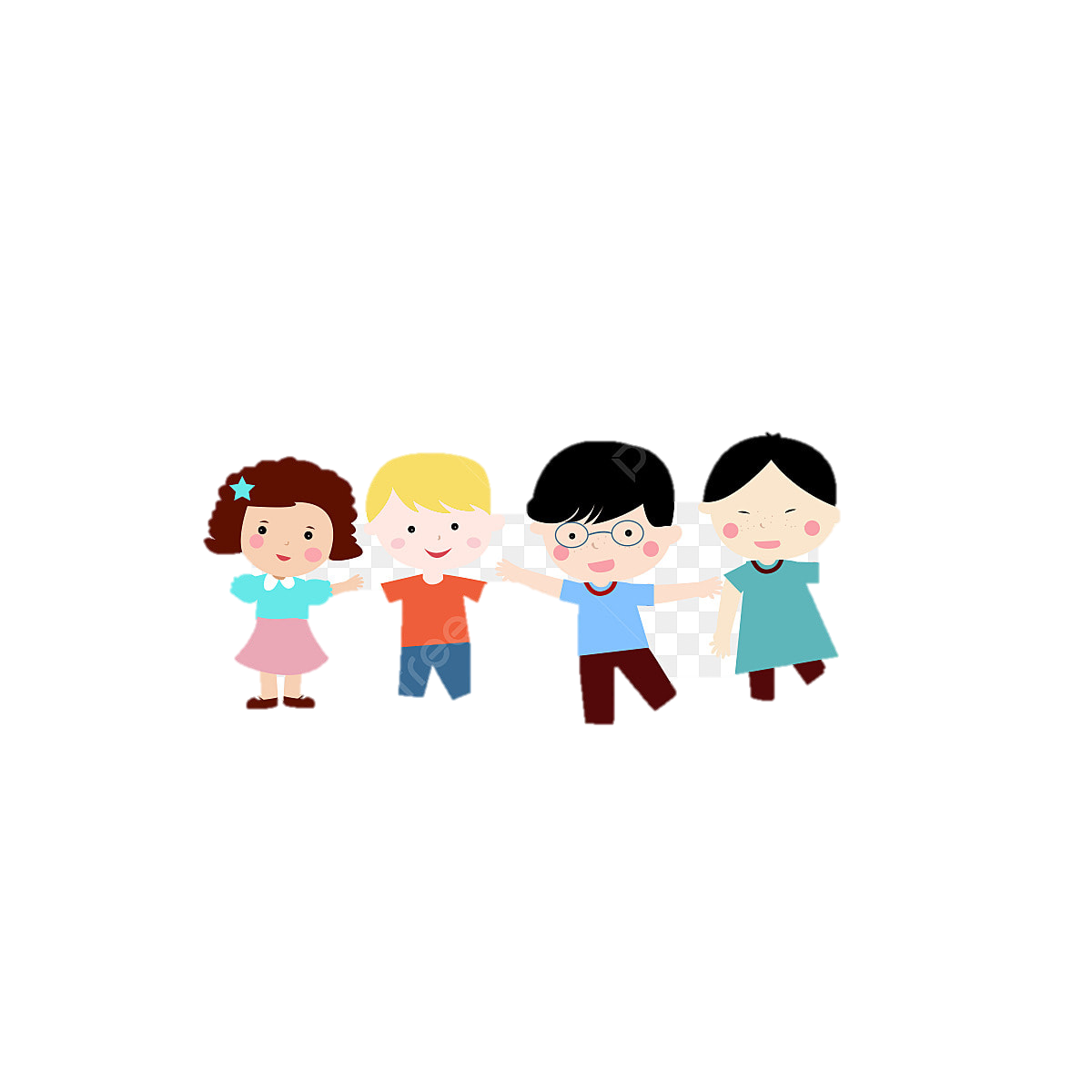 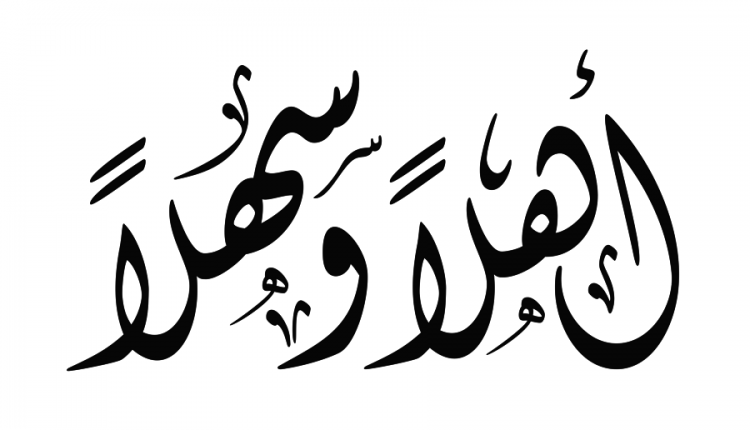 2
علـــــــــــــــوم
الصف
الثالث الابتدائي
الدرس الأول
 
الشغل
3
الفصل الدراسي الثالث
الفصل (11)
الشغل والآلآت البسيطة
4
صفحة الكتاب 142
النشيد الوطني
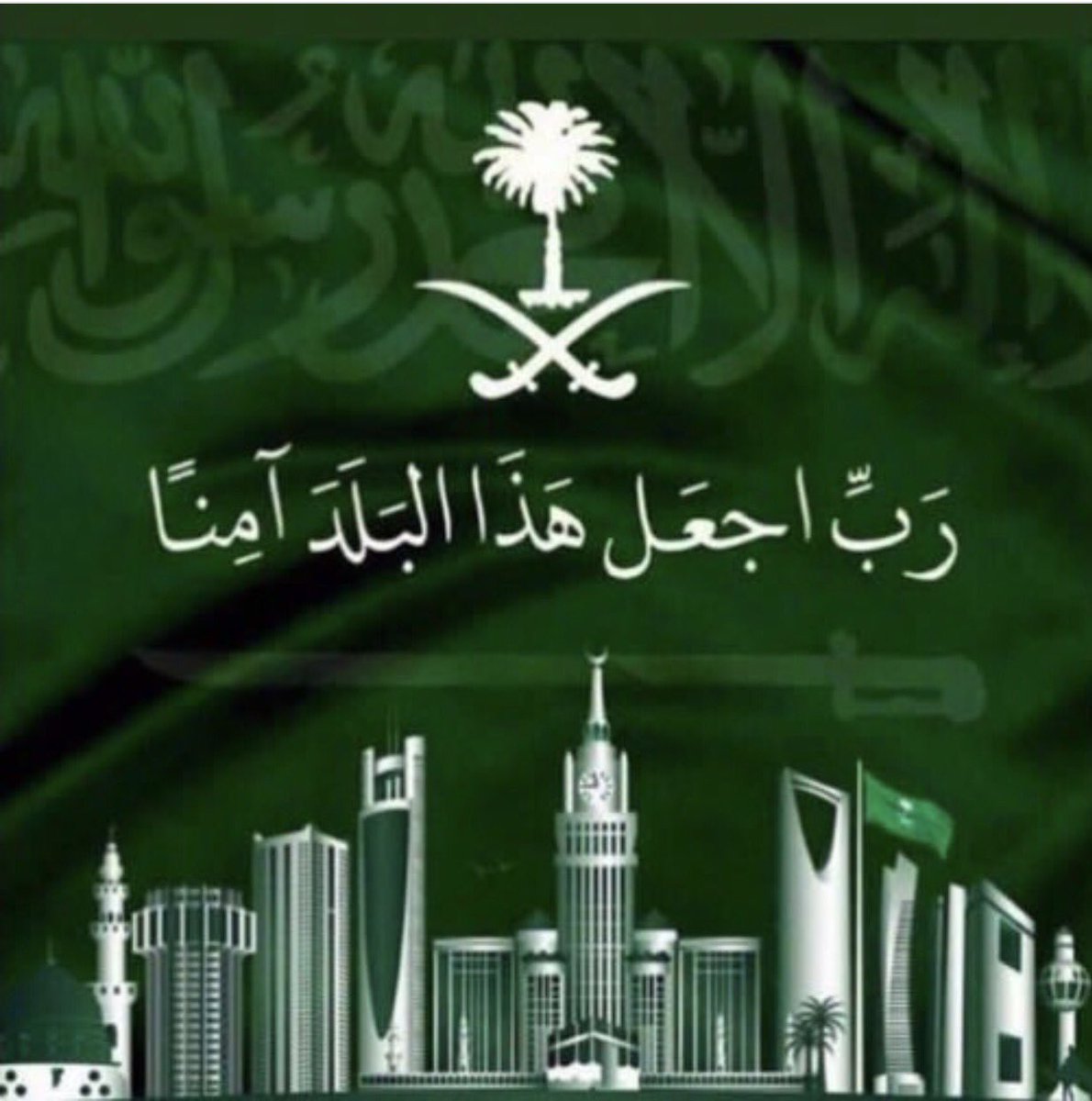 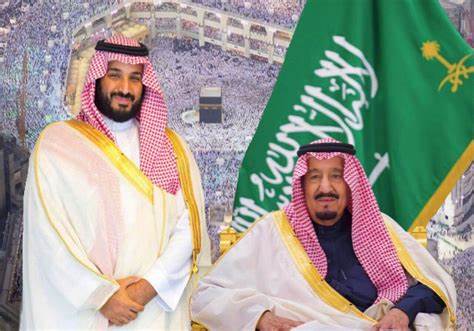 M
تقويم المعرفة السابقة
T
هو تغير ينتج عنه مواد جديدة
ما هو التغير الكيميائي  ؟
W
T
تغير اللون / الحرارة / الضوء
ماهي دلائل حدوث التغير الكيميائي ؟
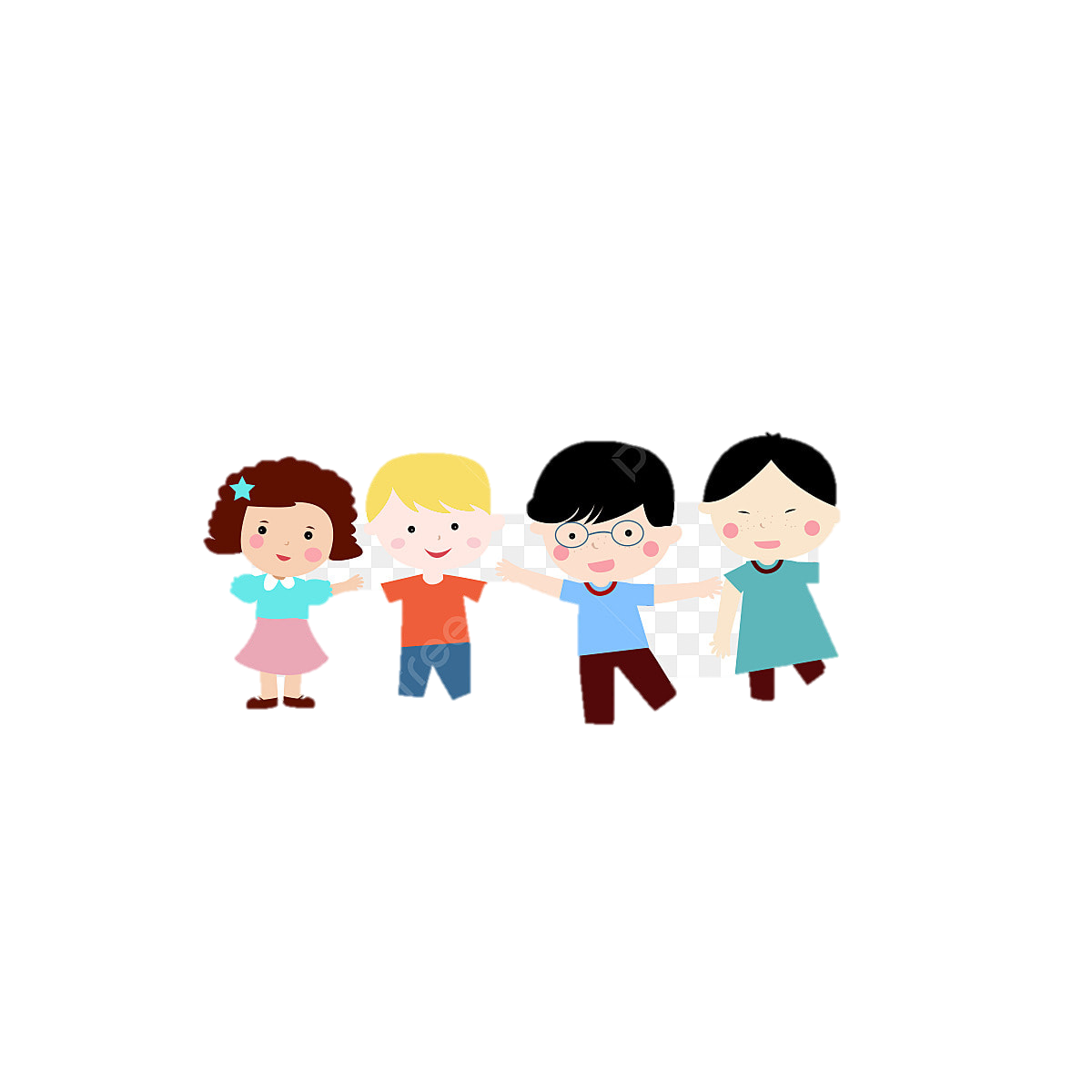 F
M
الشغل
أهداف الدرس
T
يتوقع من التلميذ في نهاية الدرس :
W
أن تتعرف على مفهوم الشعل.
أن يصف الآلات البسيطة التي تساعد على إنجاز الشغل .
T
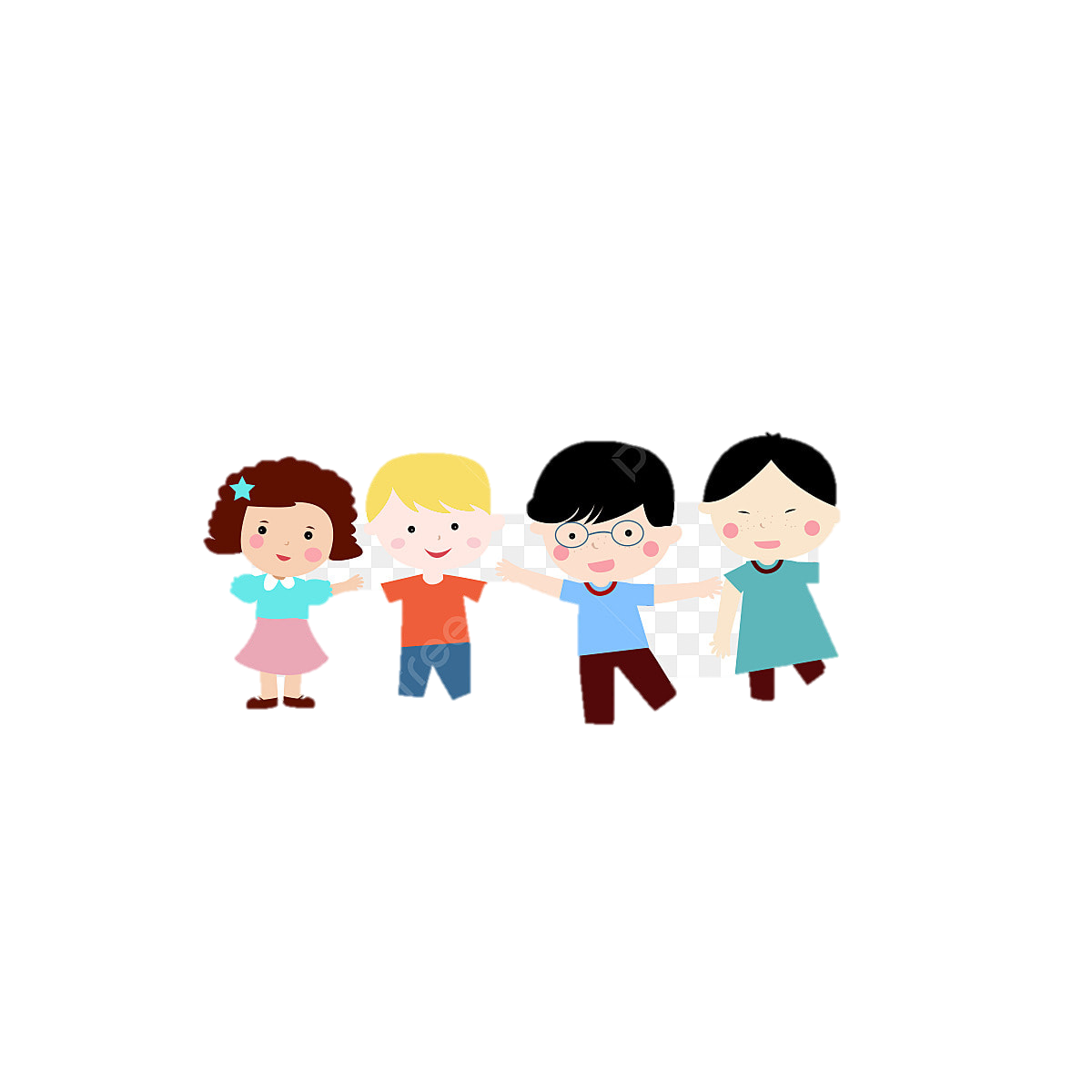 F
صفحة الكتاب 142
M
جدول التعلم
T
ماذا تعلمت
ماذا أريد أن أعرف
ماذا أعرف
W
T
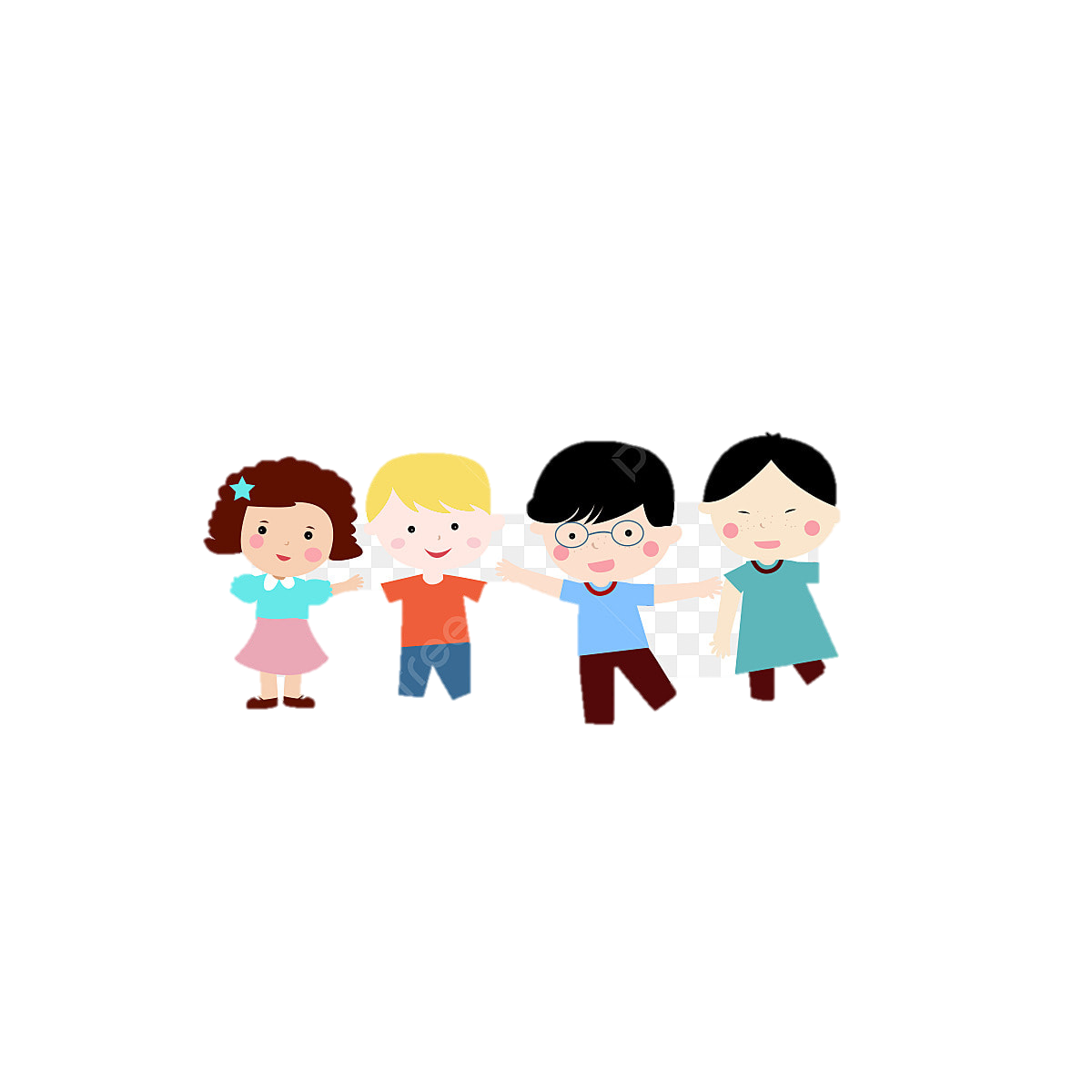 F
M
الشعل
مفردات الفكرة العامة
T
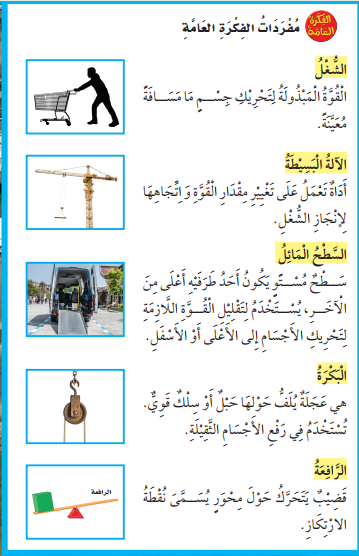 W
T
F
الشغل
1
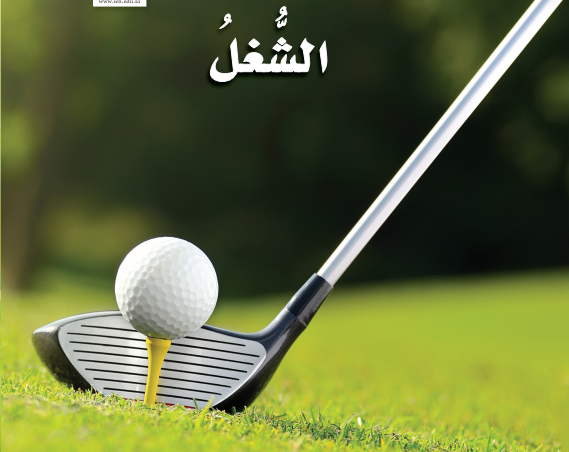 انظر واتساءل
2
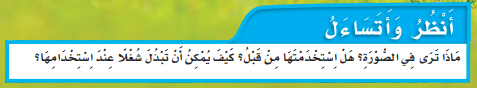 3
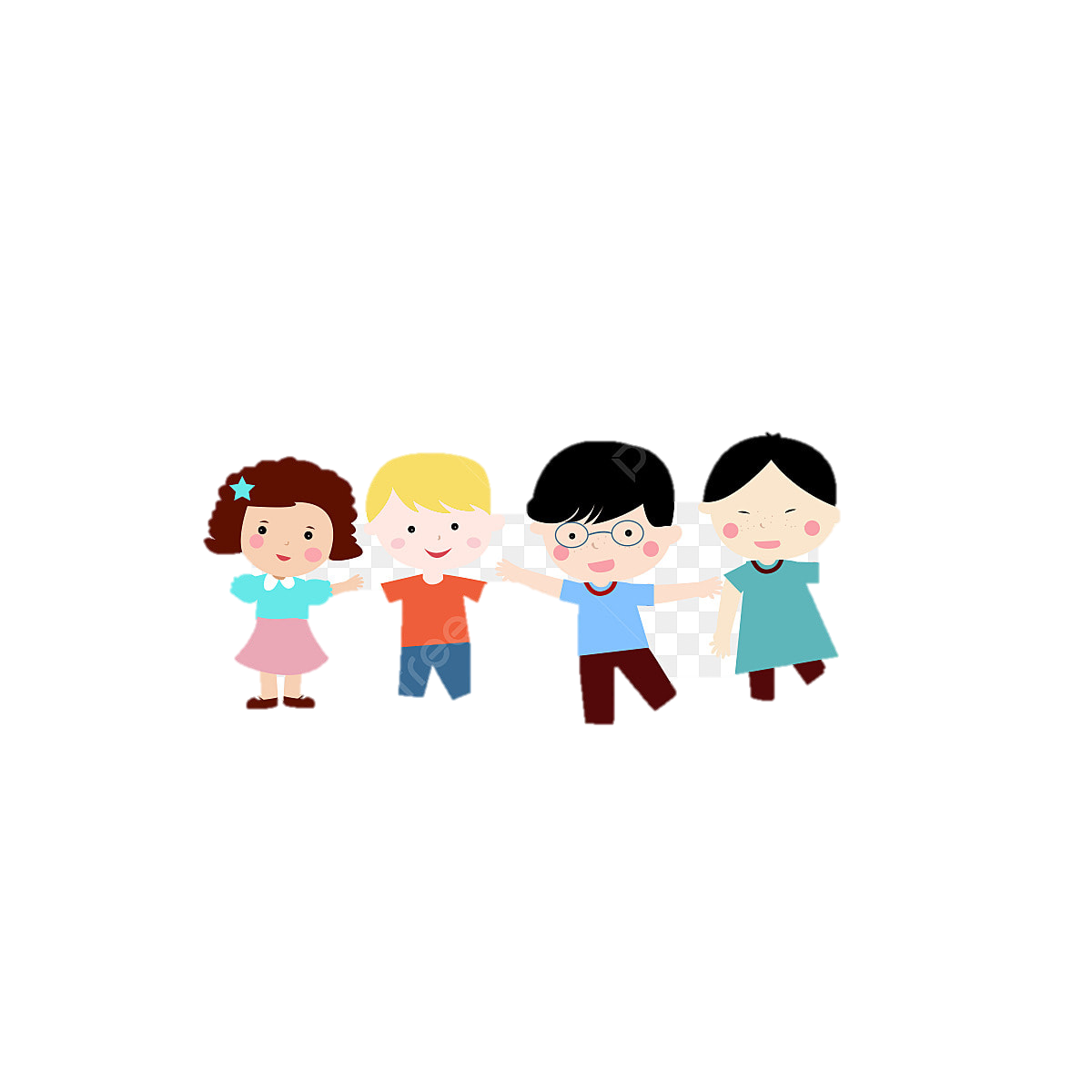 4
صفحة الكتاب 68
نشاط استقصائي
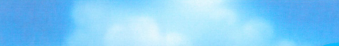 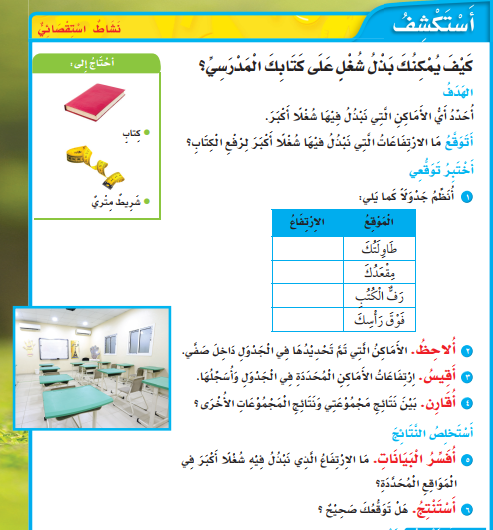 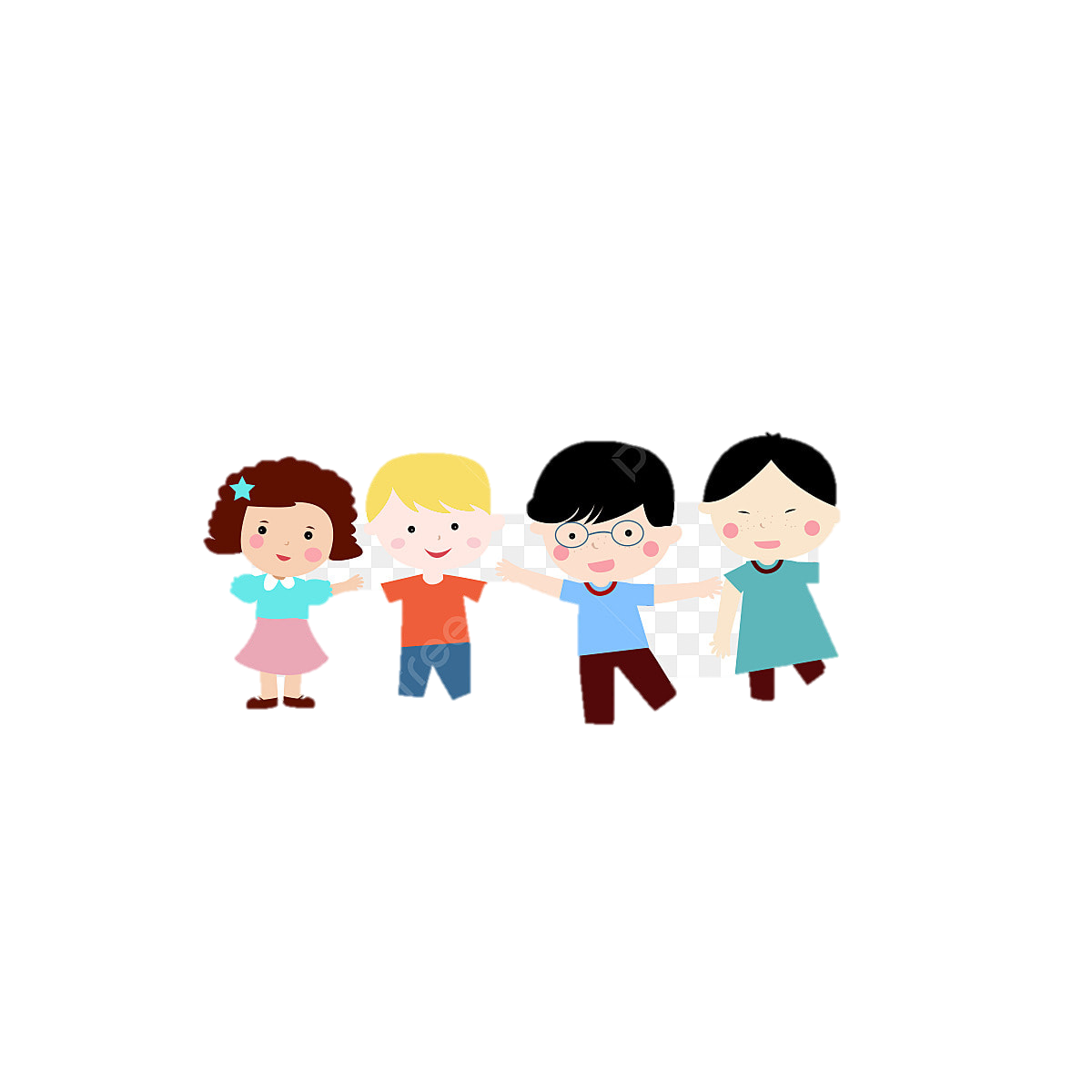 صفحة الكتاب 69
أقرأ وأتعلم
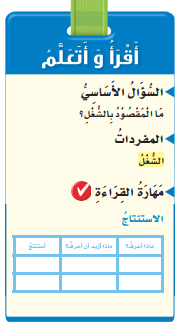 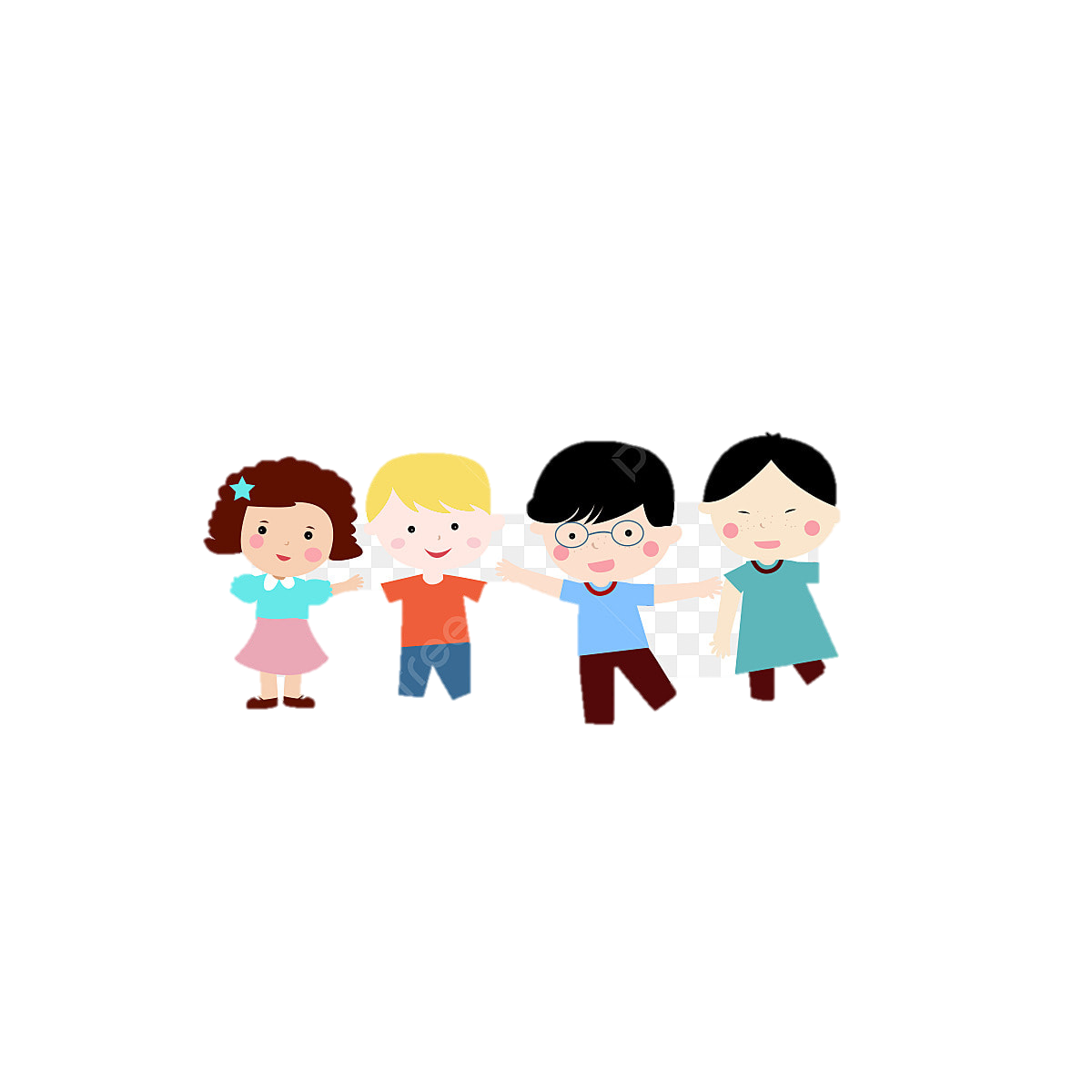 صفحة الكتاب 144
الشغل
1
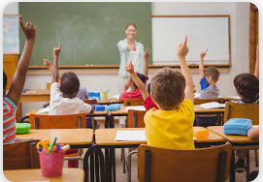 الشغل ؟
2
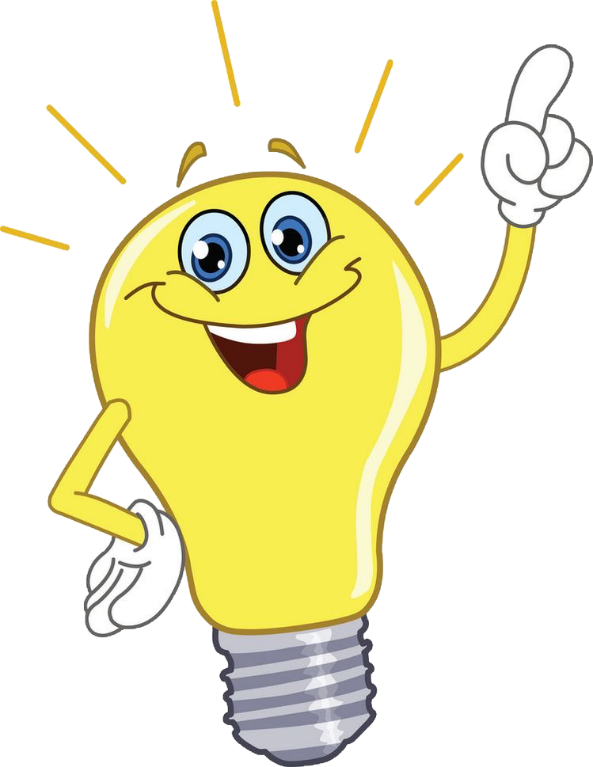 هل كل ما نقوم به في المدرسة يعد شغلا ؟
3
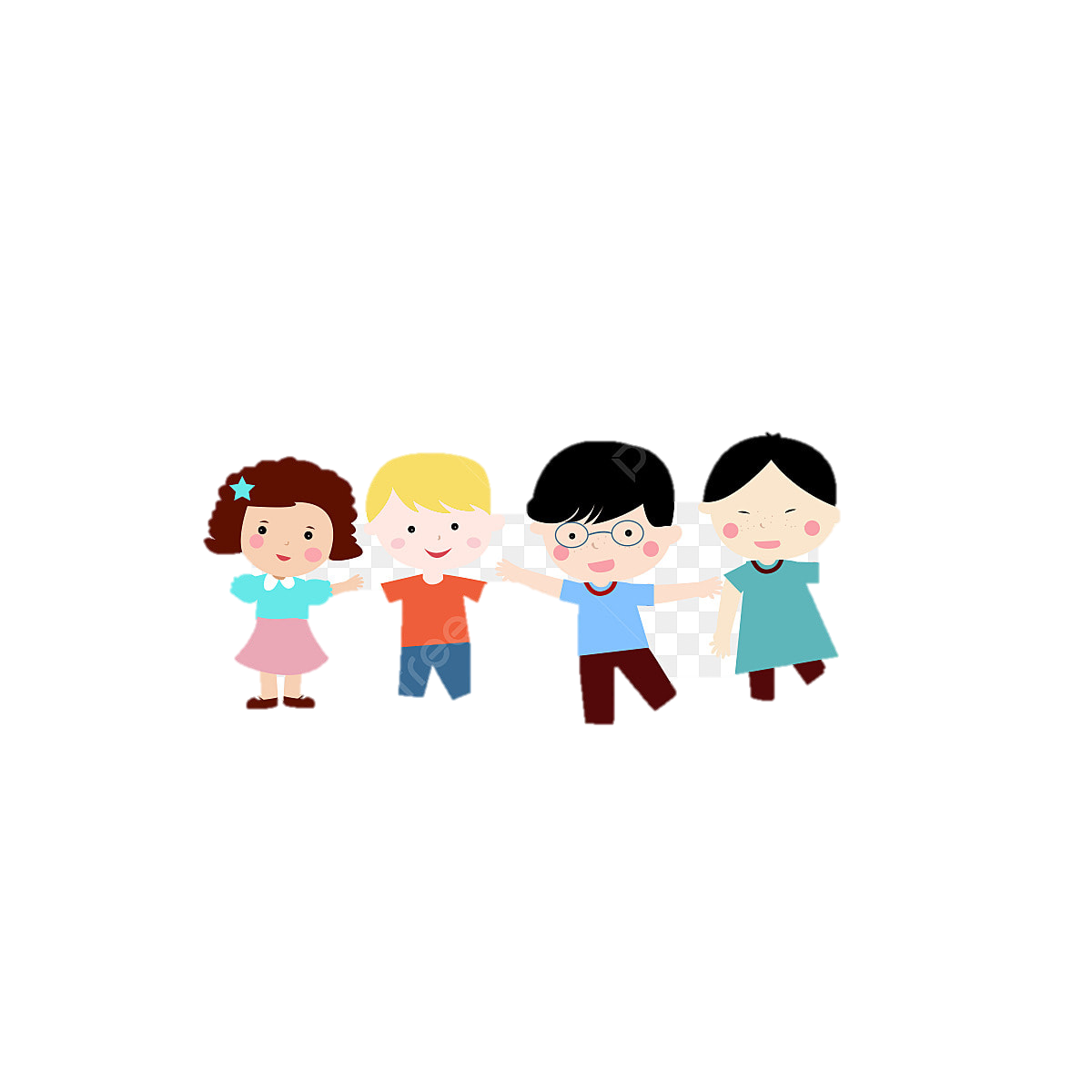 4
صفحة الكتاب 71
الشغل
1
2
3
4
صفحة الكتاب 144
الشغل
M
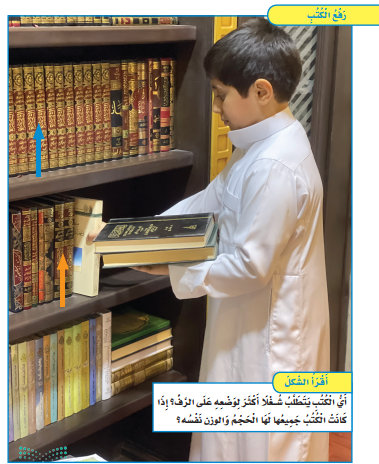 الشغل
T
الشغل هو القوة الميذولة لتحريك الجسم مسافة معينة
W
T
يمكن حساب الشغل عن طريق العلاقة التالية :
الشغل = القوة × المسافة
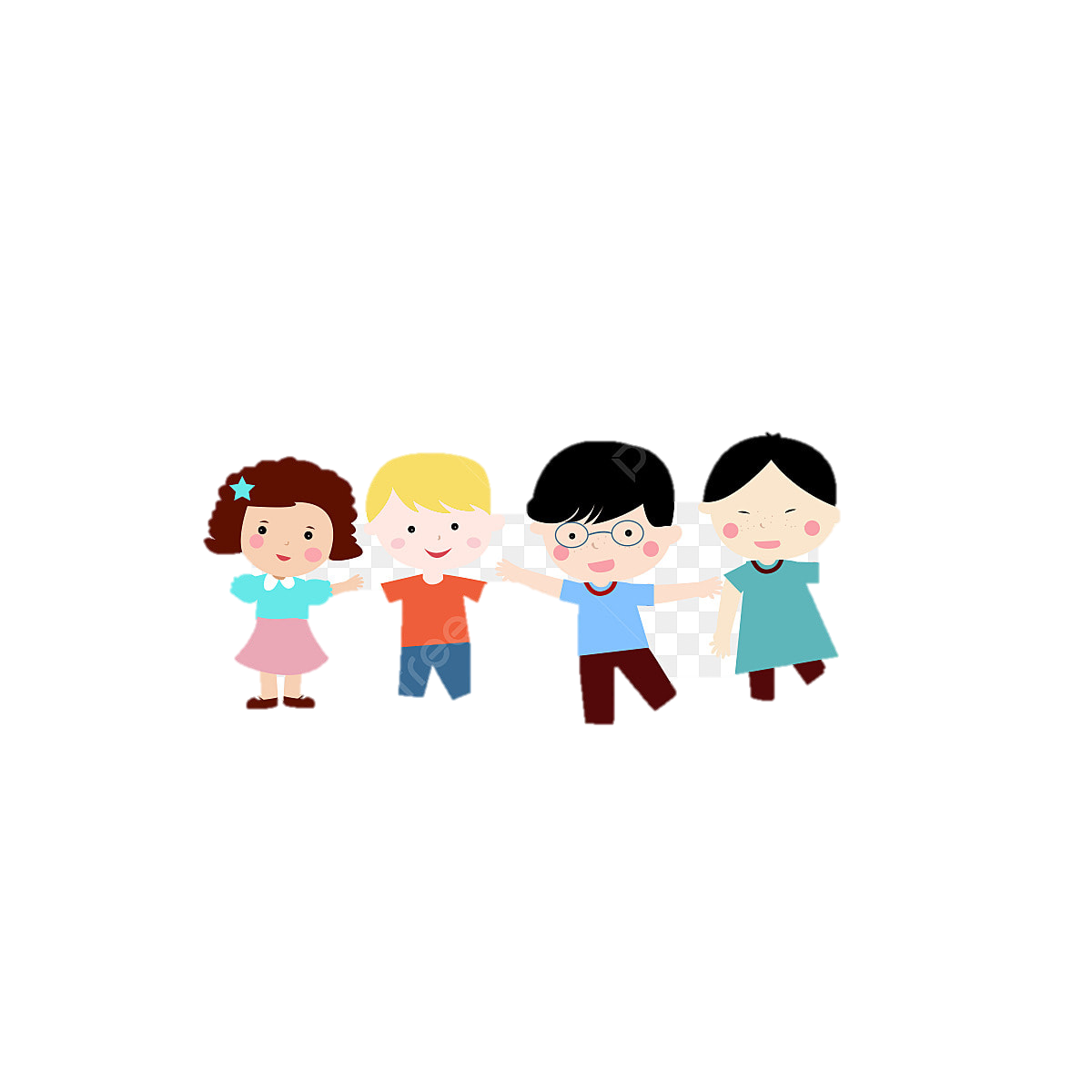 F
صفحة الكتاب 70
الشغل
1
هل نبذل شغلا في كل حالة مما يأتي :
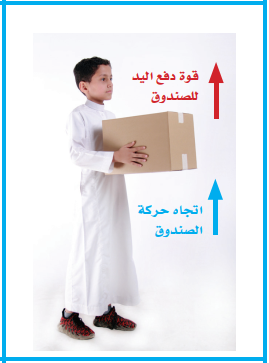 2
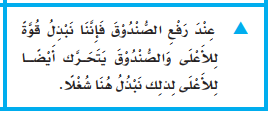 3
4
الشغل
1
هل نبذل شغلا في كل حالة مما يأتي :
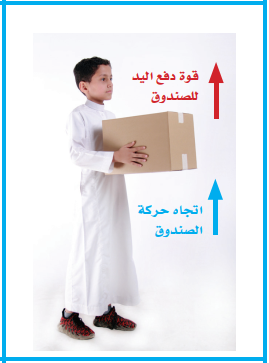 2
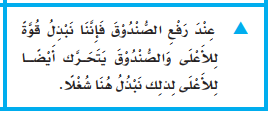 3
4
الشغل
1
هل نبذل شغلا في كل حالة مما يأتي :
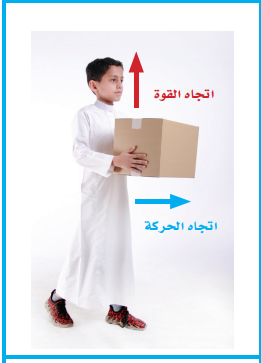 2
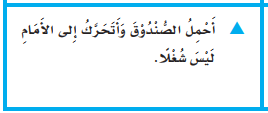 3
4
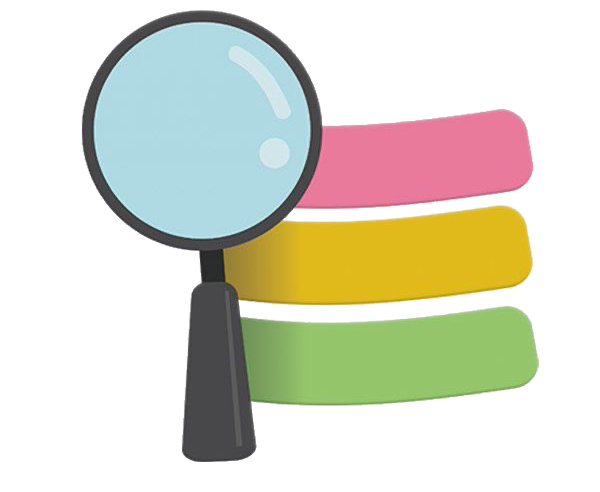 استراتيجية 
الملاحظة 
و الاكتشاف ..
هل نبذل شغلا في الحالات التالية ؟
لاحظ

الصورة التي امامك
 
و اجيب عن الأسئلة
 التاليه
1
2
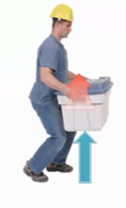 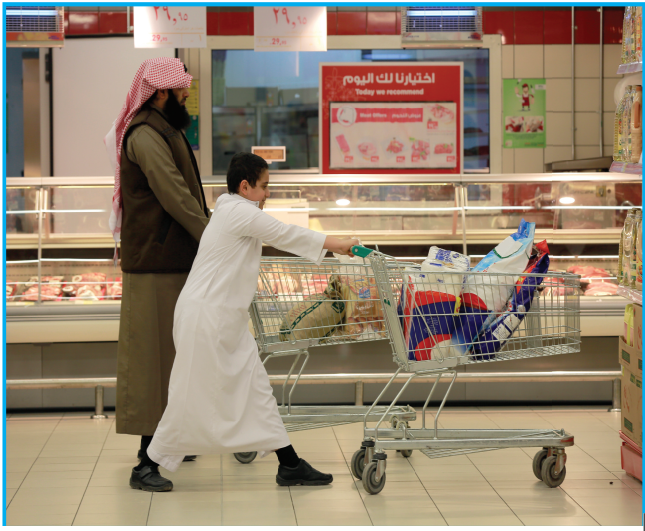 3
4
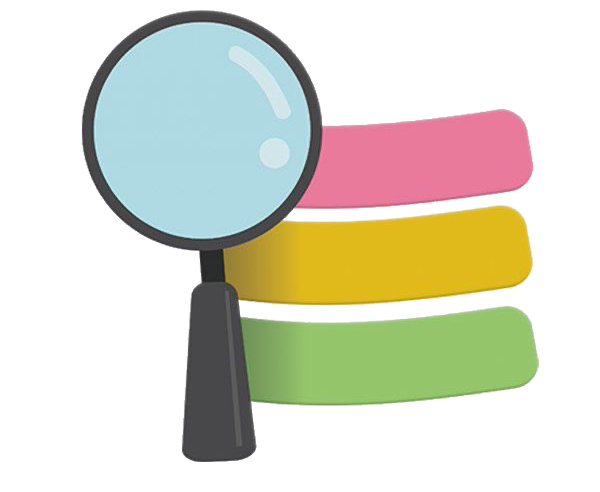 استراتيجية 
الملاحظة 
و الاكتشاف ..
هل نبذل شغلا في الحالات التالية ؟
لاحظ

الصورة التي امامك
 
و اجيب عن الأسئلة
 التاليه
1
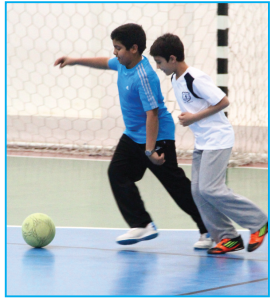 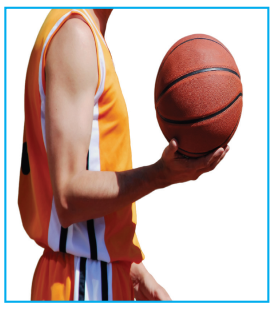 2
3
4
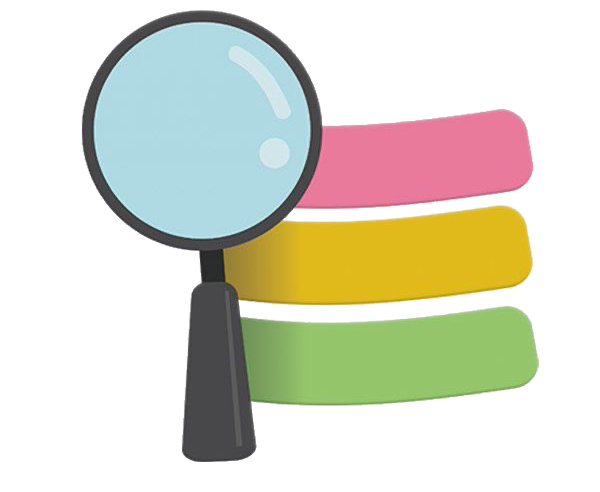 استراتيجية 
الملاحظة 
و الاكتشاف ..
هل نبذل شغلا عند دفع الجدار ؟
لاحظ

الصورة التي امامك
 
و اجيب عن الأسئلة
 التاليه
1
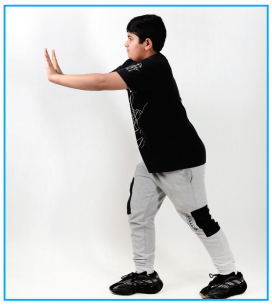 2
3
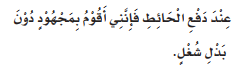 4
الشغل
1
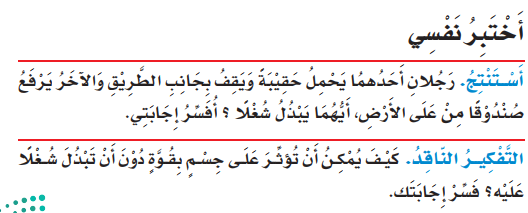 2
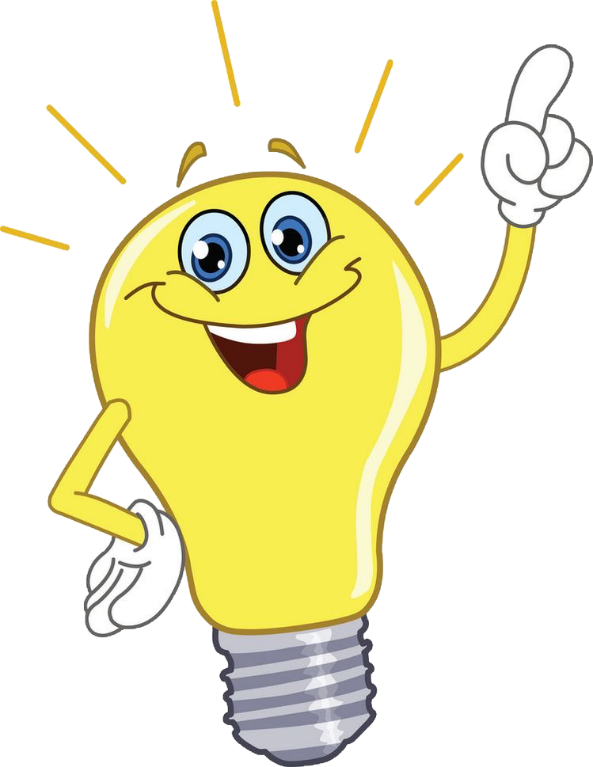 3
4